随筆の味わい
2年
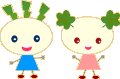 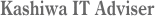 随意
ずい　い
枕
まくら
鎌
かま
蛍
ほたる
霜
しも
侍女
じ　 じょ
尼寺
あま　でら
小柄
こ　がら
戒める
いまし
二千五百年前からの
　　　　メッセージ
2年
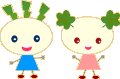 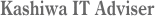 気孔
き　こう
一般
いっ　ぱん
大志を抱く
たいし　  いだ
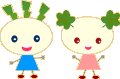 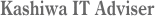